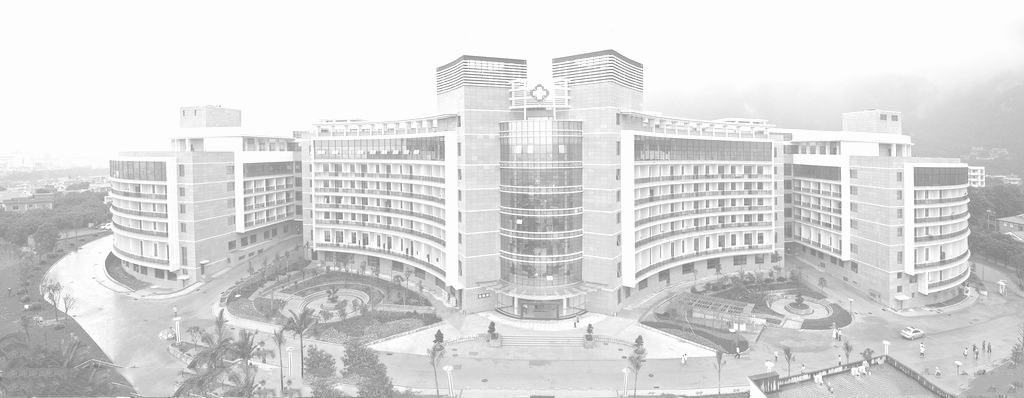 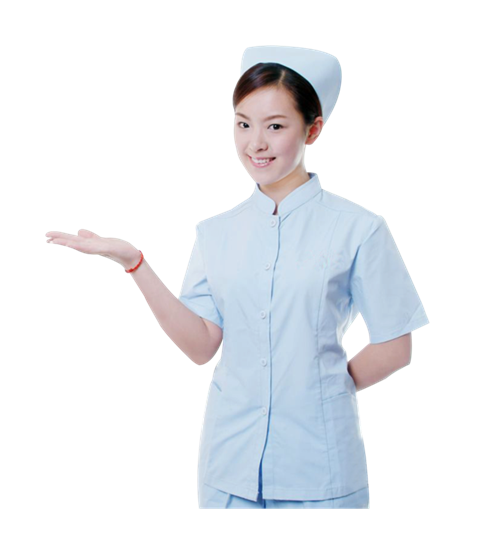 XX省某某人民医院
201X护理工作总结报告PPT
汇报人：XXX  部门：护理部
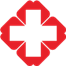 湖北省某某人民医院
Hubei peoples hospital
目录页
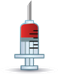 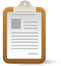 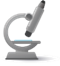 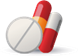 单击此处添加标题
单击此处添加标题
单击此处添加标题
单击此处添加标题
过渡页
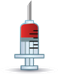 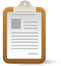 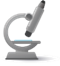 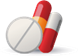 单击此处添加标题
单击此处添加标题
单击此处添加标题
单击此处添加标题
单击此处添加标题
添加标题
添加标题
单击此处添加文本
单击此处添加文本
单击此处添加标题
(%)
90%
78%
100
62%
90
48%
80
70
27%
60
50
40
30
文本 B
文本 C
文本 D
文本 E
文本 A
20
10
0
单击此处添加标题
高
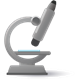 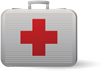 添加标题
单击此处添加文本
在此添加文本
在此添加文本
在此添加文本
在此添加文本
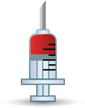 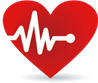 低
高
低
单击此处添加文本
单击此处添加标题
单击此处添加文本
单击此处添加文本
单击此处添加文本
单击此处添加文本
添加标题
单击此处添加文本
单击此处添加文本
单击此处添加文本
单击此处添加文本
单击此处添加文本
单击此处添加文本
单击此处添加文本
单击此处添加文本
添加标题
添加标题
单击此处添加文本
单击此处添加文本
单击此处添加文本
单击此处添加文本
添加标题
单击此处添加标题
单击此处添加文本
单击此处添加文本
单击此处添加文本
单击此处添加文本
单击此处添加文本
单击此处添加文本
单击此处添加文本
单击此处添加文本
单击此处添加文本
单击此处添加标题
单击此处添加标题
单击此处添加文本，单击此处添加文本，单击此处添加文本，单击此处添加文本。
60%
单击此处添加文本，单击此处添加文本，单击此处添加文本，单击此处添加文本。
单击此处添加文本，单击此处添加文本，单击此处添加文本，单击此处添加文本。
单击此处添加标题
单击此处添加文本
单击此处添加文本
单击此处添加文本
单击此处添加标题
单击此处添加文本，单击此处添加文本，单击此处添加文本，单击此处添加文本。
单击此处添加文本，单击此处添加文本，单击此处添加文本，单击此处添加文本。
单击此处添加标题
添加标题
添加标题
单击此处添加文本
单击此处添加文本
单击此处添加文本
单击此处添加文本
单击此处添加文本
单击此处添加文本
单击此处添加文本
单击此处添加文本
添加标题
单击此处添加文本
单击此处添加文本
单击此处添加文本
单击此处添加文本
添加标题
添加标题
单击此处添加文本
单击此处添加文本
单击此处添加文本
单击此处添加文本
单击此处添加文本
单击此处添加文本
单击此处添加文本
单击此处添加文本
单击此处添加标题
文本
添加标题
文本
文本
单击此处添加文本，单击此处添加文本，单击此处添加文本，单击此处添加文本。
单击此处添加文本，单击此处添加文本，单击此处添加文本，单击此处添加文本。
单击此处添加标题
添加标题
添加标题
添加文本
添加文本
添加文本
单击此处添加标题
单击此处添加文本，单击此处添加文本，单击此处添加文本，单击此处添加文本。
单击此处添加文本，单击此处添加文本，单击此处添加文本，单击此处添加文本。
单击此处添加标题
单击此处添加文本
单击此处添加文本
单击此处添加文本
单击此处添加文本
单击此处添加文本
单击此处添加文本
单击此处添加文本
单击此处添加文本
单击此处添加文本
单击此处添加文本
单击此处添加文本
单击此处添加文本
01
05
03
07
06
02
04
单击此处添加文本
单击此处添加文本
单击此处添加文本
单击此处添加文本
单击此处添加文本
单击此处添加文本
单击此处添加文本
单击此处添加文本
单击此处添加文本
单击此处添加文本
单击此处添加文本
单击此处添加文本
单击此处添加文本
单击此处添加文本
单击此处添加文本
单击此处添加文本
单击此处添加标题
50%
单击此处添加文本
90%
单击此处添加文本
60%
单击此处添加文本
20%
单击此处添加文本
单击此处添加标题
单击此处添加文本，单击此处添加文本，单击此处添加文本，单击此处添加文本。
100%
单击此处添加文本，单击此处添加文本，单击此处添加文本，单击此处添加文本。
95%
单击此处添加文本，单击此处添加文本，单击此处添加文本，单击此处添加文本。
85%
单击此处添加文本，单击此处添加文本，单击此处添加文本，单击此处添加文本。
55%
单击此处添加标题
1.单击添加文本
2.单击添加文本
3.单击添加文本
4.单击添加文本
5.单击添加文本
6.单击添加文本
单击此处添加文本
单击此处添加文本
单击此处添加文本
单击此处添加标题
单击此处添加文本
单击此处添加文本
单击此处添加文本
单击此处添加文本

单击此处添加文本
单击此处添加文本
单击此处添加文本
单击此处添加文本
单击添加标题
单击此处添加文本
单击此处添加文本
单击此处添加文本
单击此处添加文本

单击此处添加文本
单击此处添加文本
单击此处添加文本
单击此处添加文本
20%
单击此处添加文本
单击此处添加文本
80%
单击此处添加文本，单击此处添加文本，单击此处添加文本。
单击此处添加文本，单击此处添加文本，单击此处添加文本。
单击添加标题
单击此处添加标题
单击此处添加文本
单击此处添加文本
3
1
2
4
单击此处添加文本
单击此处添加文本
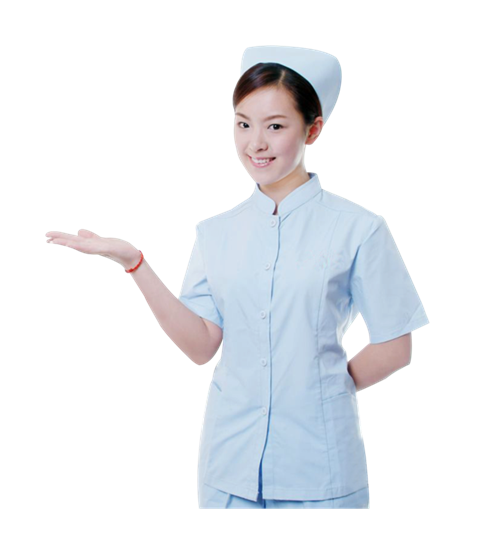 谢谢观赏
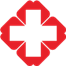 湖北省某某人民医院
Hubei peoples hospital
PPT模板下载：www.1ppt.com/moban/     行业PPT模板：www.1ppt.com/hangye/ 
节日PPT模板：www.1ppt.com/jieri/           PPT素材下载：www.1ppt.com/sucai/
PPT背景图片：www.1ppt.com/beijing/      PPT图表下载：www.1ppt.com/tubiao/      
优秀PPT下载：www.1ppt.com/xiazai/        PPT教程： www.1ppt.com/powerpoint/      
Word教程： www.1ppt.com/word/              Excel教程：www.1ppt.com/excel/  
资料下载：www.1ppt.com/ziliao/                PPT课件下载：www.1ppt.com/kejian/ 
范文下载：www.1ppt.com/fanwen/             试卷下载：www.1ppt.com/shiti/  
教案下载：www.1ppt.com/jiaoan/        PPT论坛：www.1ppt.cn